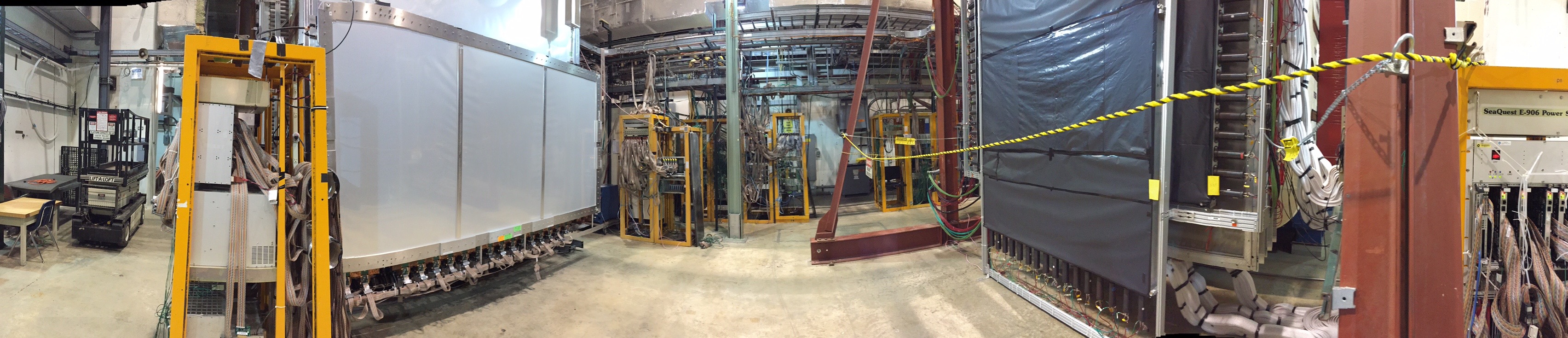 SeaQuest AEM updates2/6/17
Arun Tadepalli
Rutgers University
(on behalf of the SeaQuest E906 collaboration)
1
Protons On Target plot
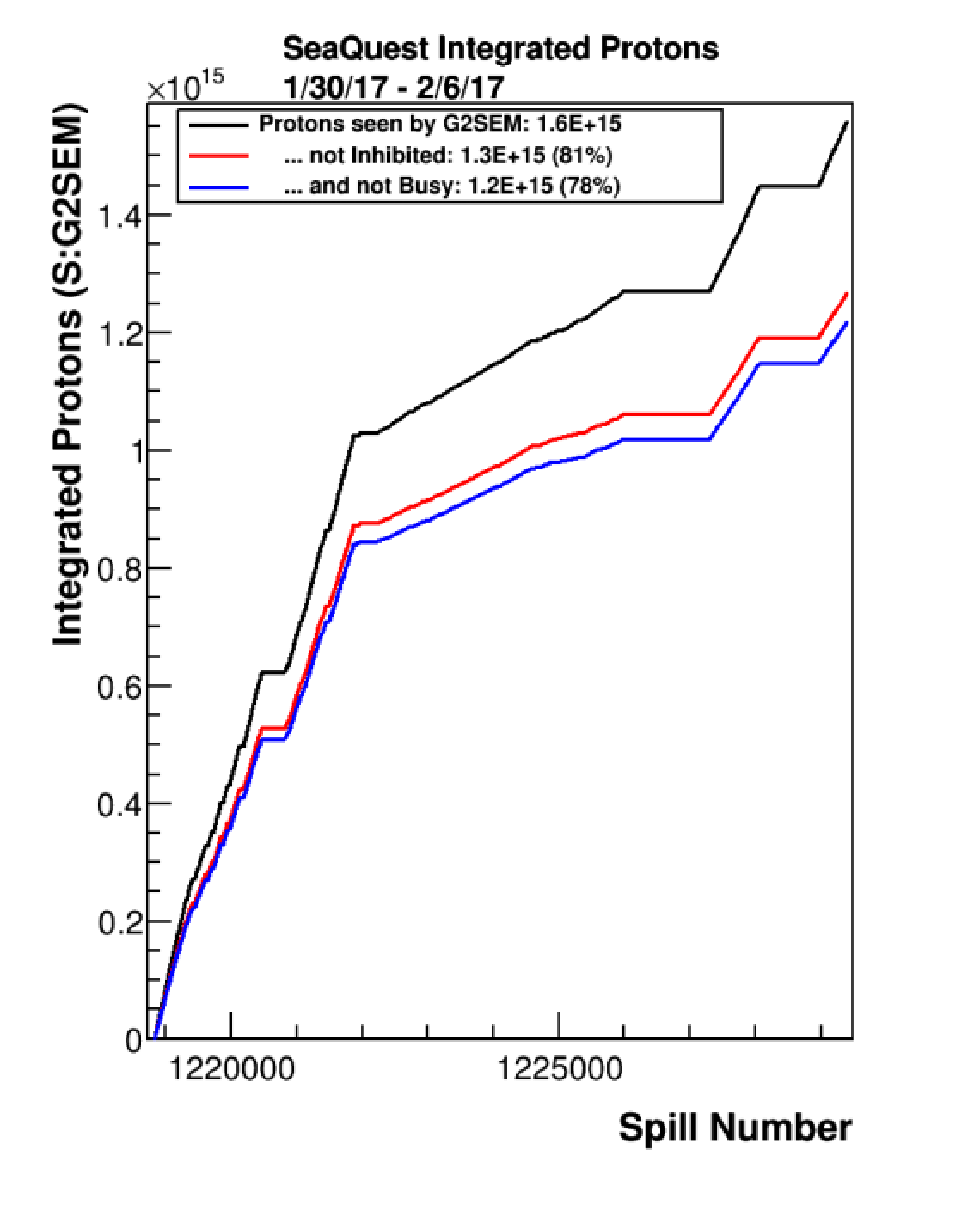 Beam
Looking forward to new calibration constants in G2SEM
Taking data at a higher intensity
2
Target and DAQ status
Target 
Currently taking good data with solid targets
D2 will be delivered tomorrow or Wednesday
H2 is at SeaQuest
Plan to cool down targets starting Wednesday

DAQ
MainDAQ – occasional minor VME ROC problems
ScalarDAQ – working
BeamDAQ – working 
Verify trigger timing
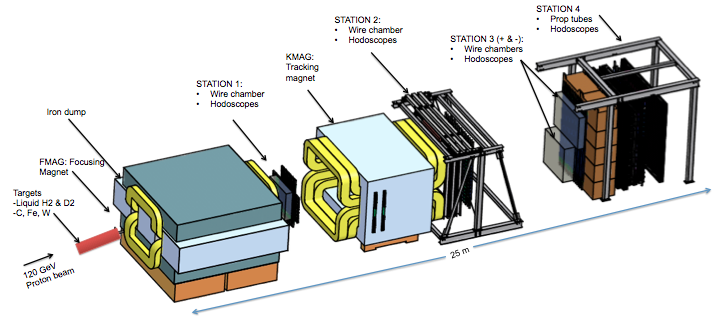 3
Spectrometer status
Beam vacuum pipe - stable
Cerenkov counter – stable
Hodoscopes – stable 
Chambers – stable
Prop tubes – low efficiency channels revived
Online monitoring – stable
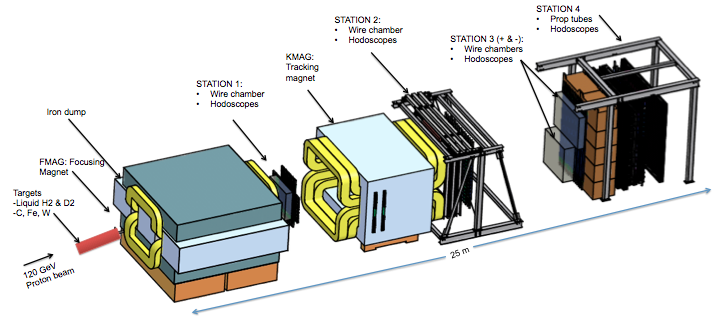 4
Computing status
No jobs on the grid currently
Trying to complete R006
Reprocessing ~230 runs
Preparing for R007
5